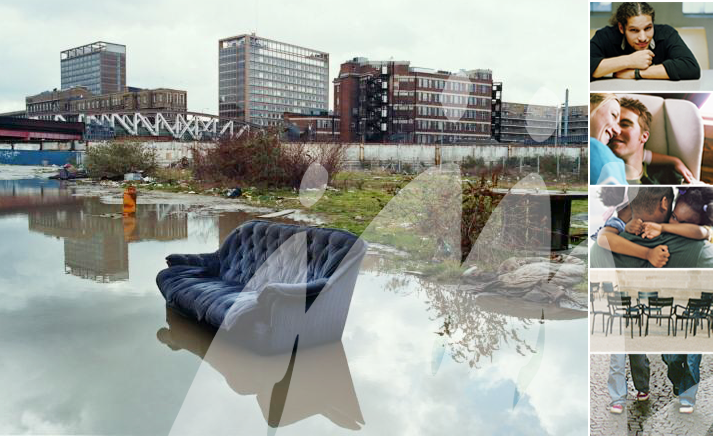 Werkgroep activering
2 april 2015
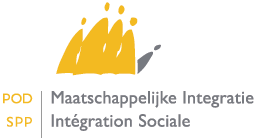 Agenda
Subsidie sociale activering voor clusters en OCMW’s grote steden
Doel van deze subsidies  NIEUW 
Verloop van de procedure e-convention
Evaluatie van de doelstellingen  NIEUW 
Vragen
Subsidie participatie en sociale activering 2015
Goede praktijk: OCMW Kortrijk 
Varia
Subsidie clusters en verhoogde toelage 2015
Toelage aan de OCMW’s van sommige steden en gemeenten 

Clusterplan voor kleine OCMW’s
Doelstelling
Ter ondersteuning van specifieke initiatieven gericht op sociale activering   NIEUW  
Verhogen maatschappelijke participatie van OCMW-gebruikers
Sociale activering =
het verhogen van de maatschappelijke participatie en het doorbreken van sociaal isolement door maatschappelijk zinvolle activiteiten te ondernemen, ofwel als een doel op zich, ofwel als een eerste stap in een traject voor socio-professionele inschakeling, ofwel als een eerste stap in een (latere) betaalde tewerkstelling;
Wettelijke basis
Koninklijk besluit houdende toekenning van een toelage aan de Openbare Centra voor Maatschappelijk Welzijn die deelnemen aan het “Clusterplan voor kleine OCMW’s” voor het jaar 2015

Koninklijk besluit houdende toekenning van een toelage aan de OCMW’s van sommige steden en gemeenten voor specifieke initiatieven gericht op sociale activering voor het jaar 2015
Selectie OCMW’s
Selectiecriteria Verhoogde Staatstoelage 
1° opgenomen zijn in de lijst van steden en gemeenten die een federale toelage krijgen binnen het stedelijk beleid (KB van 12 aug. 2000)
2° minstens 40.000 inwoners tellen;
3° in aanmerking komen voor de verhoogde staatstoelage overeenkomstig artikel 32, §§ 2 tot 5, van de RMI-wet;

	=> minstens 2 van de 3 criteria
	=> o.b.v. gegevens op 1 januari 2013
	=> lijst OCMW’s als bijlage KB
Selectie OCMW’s
Clusters

Minister bevoegd voor maatschappelijke integratie selecteert de clusters die gebruik kunnen maken van deze subsidiemaatregel => continuering bestaande clusters

Clustersamenstelling + clusterpromotor als bijlage toegevoegd aan het KB

Wanneer het aantal < 20 kan de Minister deze lijst aanvullen
Financiering
Verhoogde Staatstoelage

Totaalbedrag: 6.534.763,86 €
Bedrag wordt verdeeld i.f.v. aantal art.60 in voege op 1 januari 2013
Bedrag per OCMW als bijlage bij KB
Toelage kan besteed worden aan werkings-en personeelskosten
Financiering
Cluster

Totaalbedrag 2015: 200.000€
Per cluster max. 10.000€
Toelage kan besteed worden aan werkings-en personeelskosten
Gemeenschappelijk beleid sociale activering
Financiering
Cluster
In 2014: mogelijkheid voor aanwerving startbaner per cluster:
	=> vf. 1 april bevoegheid van de regio’s
	=> schuldvorderingen doorsturen naar
	VL: nathalie.spruyt@wse.vlaanderen.be (WSE)
	WL: francis.szabo@spw.wallonie.be (DGO 06)
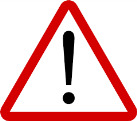 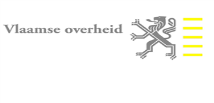 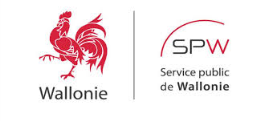 Startbaanovereenkomsten die werden opgestart in het kader van de clusterovereenkomsten 2014, zullen verder gesubsidieerd worden tot einde contract
Subsidieperiode
Voor beide maatregelen:

=> 1 januari 2015 t.e.m. 31 december 2015
Procedure E-CONVENTION
Opmaak KB’s: ok

Advies IF: ok

Ondertekening Minister: ok

Ondertekening Koning:ok
Procedure E-CONVENTION
Intussen wordt de aanpassing van de webtoepassing voorbereid (parameters, aanpassing van model van overeenkomst, testings ...)
Eens de besluiten ondertekend zijn en de applicatie klaar is, worden de OCMW's verzocht om een ontwerp van overeenkomst in te dienen via de webtoepassing "E-convention“, toegankelijk via portaal van de Sociale Zekerheid

De OCMW’s ontvangen een brief die hen informeert over de te volgen procedure en over de na te leven termijn om het ontwerp van overeenkomst in te dienen.
Procedure E-CONVENTION
Van zodra de applicatie wordt opengesteld is er een termijn van 1 maand voorzien voor de OCMW’s om formulieren in te dienen

Administratie analyseert overeenkomsten en bereidt een advies voor. Indien ontwerp niet voldoet aan de richtlijnen kan het OCMW gevraagd worden om ontwerp te herzien

Advies wordt overgemaakt aan Minister

Van zodra beslissing van de Minister worden de OCMW voorzitters en secretarissen uitgenodigd om de overeenkomst te ondertekenen. (termijn van 1 week voorzien)
 
Van zodra ondertekening door Minister => storting voorschot 50%
Overeenkomst
Omschrijving van te behalen objectieven

Te bereiken doelstellingen worden gelinkt aan GPMI’s   NIEUW 

Kwalitatieve omschrijving van objectieven
Omschrijving van specifieke initiatieven gericht op sociale activering (max. 500 tekens)
Overeenkomst
Kwantitatieve omschrijving van te behalen objectieven  
 NIEUW  :
Art.3. Streefcijfers objectieven sociale activering
Evaluatie
Inhoudelijk en financieel eindrapport ten laatste tegen 28 februari 2016

Na evaluatie  => uitbetaling saldo 50 % van de toelage

=> goedkeuring door de Minister (o.b.v. advies administratie)

Vooropgestelde doelstellingen zijn richtinggevend. Het al dan niet bereiken van deze vooropgestelde doelstellingen dient voorwerp uit te maken van de inhoudelijke rapportering
Evaluatie
Gerealiseerd t.o.v. vooropgesteld:   NIEUW
Evaluatie
Bij de evaluatie van deze objectieven zal de OCMW’s gevraagd worden om het resultaat van de opgezette trajecten sociale activering als volgt weer te geven   NIEUW : 

Het aantal trajecten dat heeft geleid tot een verhoogde zelfredzaamheid
Het aantal trajecten dat heeft geleid tot  een socio-professioneel traject
Het aantal trajecten dat heeft geleid naar een tewerkstelling
Het aantal trajecten dat heeft geleid tot een gemeenschapsdienst of vrijwilligerswerk
Instrumenten
Bij evaluatie is het van belang om vooruitgang die begunstigde maakt in kaart te brengen   NIEUW 

=> Instrumenten: 
Sociale balans
Evaluatie-instrument grote OCMW’s 
Ander instrument dat mogelijk maakt om de voortgang van begunstigde te evalueren richting verhoogde zelfredzaamheid
Vragen??
Duurtijd GPMI?
  
Per definitie afgebakend in de tijd
Maximale duurtijd 1 jaar 
Minimale duurtijd 6 mnd

…
KB participatie en sociale activering
Koninklijk besluit houdende maatregelen ter bevordering van de participatie en sociale activering van de gebruikers van de dienstverlening van de openbare centra voor maatschappelijk welzijn voor het jaar 2015

 idem 2014 behalve budget

Totaalbudget 2015: 9.415.000 EUR

Participatie en sociale activering: 5.649.000 EUR
Kinderarmoede: 3.766.000 EUR 

Bedrag per OCMW zie bijlage KB
Beste praktijk
OCMW Kortrijk
Angélique Declercq